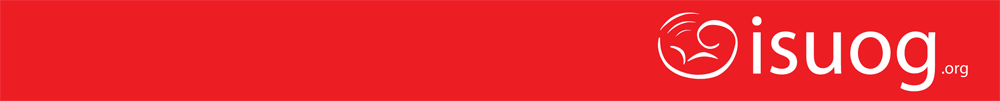 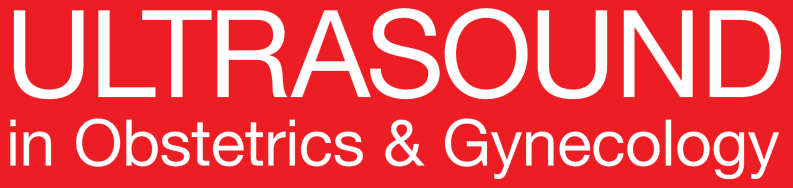 UOG杂志俱乐部：2019年1月
非孕妇女子宫憩室的超声检查：改良Delphi法

I. P. M. JORDANS, R. A. DE LEEUW, S. I. STEGWEE, N. N. AMSO, P. N. BARRI-SOLDEVILA, T. VAN DEN BOSCH, T. BOURNE, H. A. M. BRÖLMANN, O. DONNEZ, M. DUEHOLM, W. J. K. HEHENKAMP, N. JASTROW, D. JURKOVIC, R. MASHIACH, O. NAJI, I. STREULI, D. TIMMERMAN, L. F. VAN DER VOET and J. A. F. HUIRNE 

Ultrasound Obstet Gynecol 2019; 53: 107–115
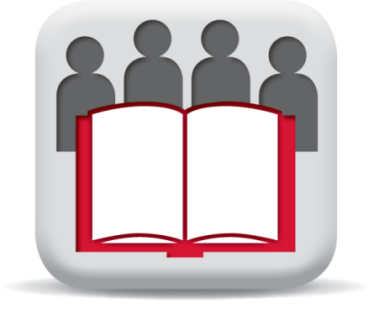 幻灯片制作：Alessandra Familiari博士(UOG培训编辑)
翻译：刘爽,；审校：吴青青教授
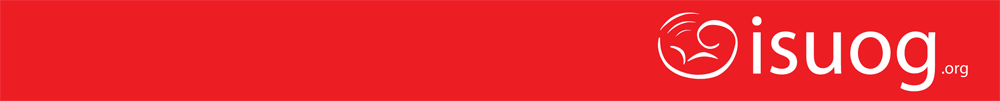 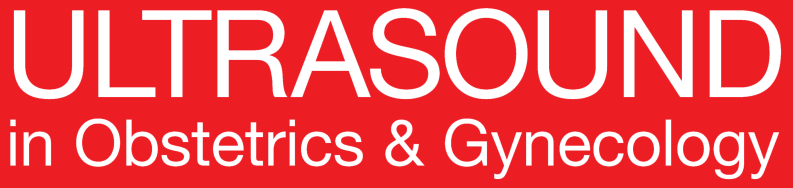 Sonographic examination of uterine niche in  non-pregnant women:  a modified Delphi procedure
Jordans et al., UOG 2018
简介
剖宫产（CS）瘢痕缺损或“憩室”作为一个重要的征象被报道，其与未来发生并发症有关。     
     准确地描述和测量憩室对临床评估妇科症状及制定可能的手术治疗计划    显得越来越重要。
    目前还没有一个标准化指南涉及检查、测量或描述憩室的发展及相关症状。
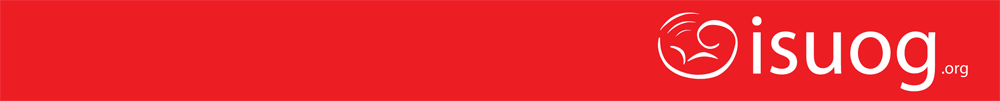 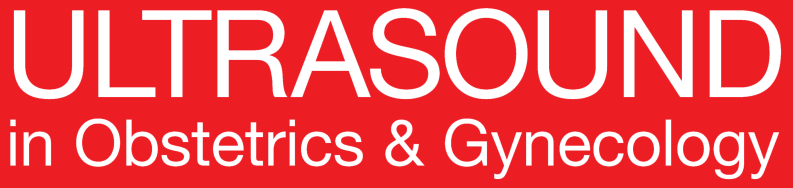 Sonographic examination of uterine niche in  non-pregnant women:  a modified Delphi procedure
Jordans et al., UOG 2018
研究目的
本研究的目的是国际专家借助改良的Delphi法，形成一个详细的超声评价非孕妇女子宫憩室的指南。
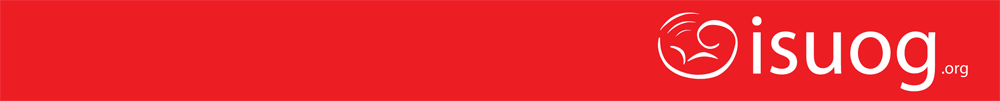 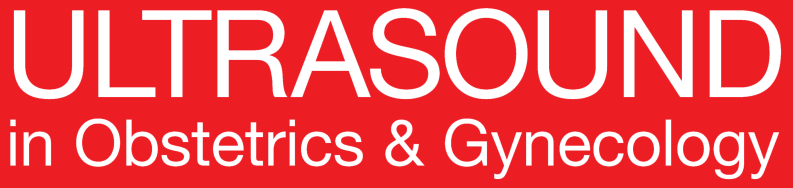 Sonographic examination of uterine niche in  non-pregnant women:  a modified Delphi procedure
Jordans et al., UOG 2018
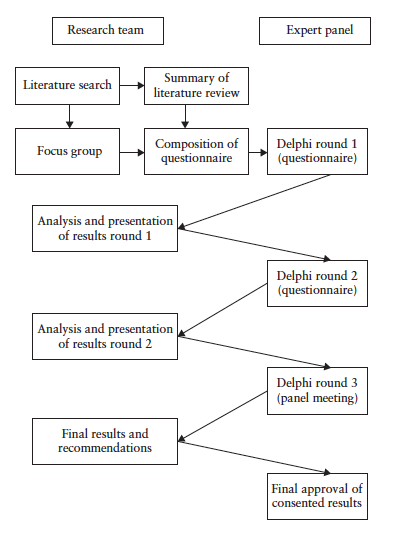 研究方法
研究设计
通过改良Delphi法对子宫憩室的定义及超声评估，来逐步达成共识。
至少3轮问卷调查
在每一轮问卷调查中，对汇总意见进行收集分析，结合上一轮的研究结果拟定下一轮调查研究计划
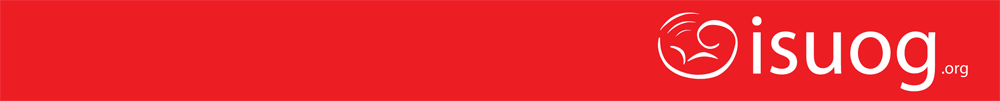 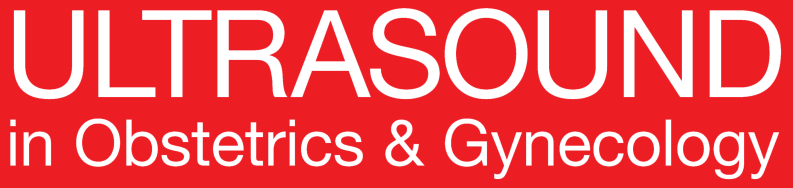 Sonographic examination of uterine niche in  non-pregnant women:  a modified Delphi procedure
Jordans et al., UOG 2018
研究方法
专家组招募
欧洲憩室研究任务组成员应邀参加Delphi法研究。
这些专家均可邀请一位来自同一研究机构的在这一领域有足够经验的同事。
总共邀请了20名专家。
共识预先定义为：符合率（ROA）>70%，其中ROA=（符合-不符合）/（符合+不符合 +不确定）×100%；这是通用的临界值标准。
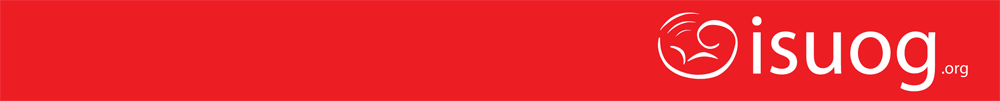 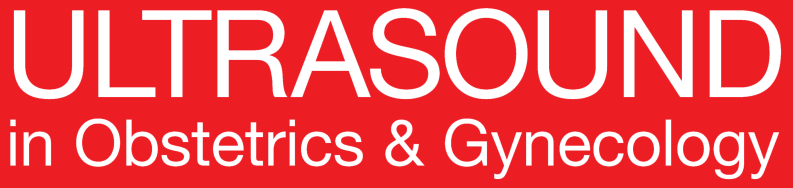 Sonographic examination of uterine niche in  non-pregnant women:  a modified Delphi procedure
Jordans et al., UOG 2018
研究方法
相关问题: 

测量剖宫产后憩室的最佳时间。
最好的灌注液（凝胶或盐水）。
二维或三维超声检查的选择。
应该测量憩室的哪些特征。
月经周期中的最佳测量时间。
经阴道探头的压力相关性。
多普勒超声的相关性。
测量膀胱阴道（VV）反折和宫颈内口（internal os）之间距离的相关性。
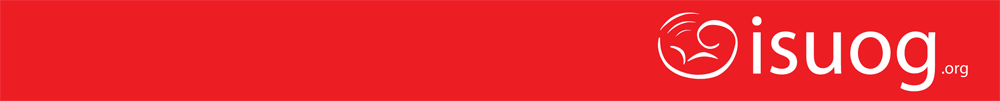 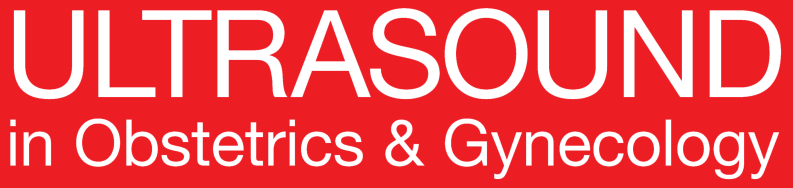 Sonographic examination of uterine niche in  non-pregnant women:  a modified Delphi procedure
Jordans et al., UOG 2018
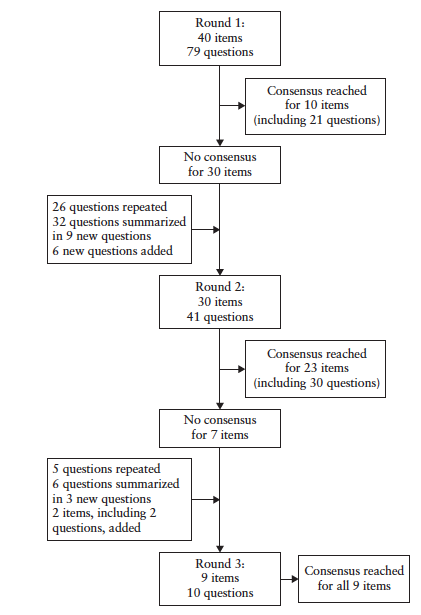 结果
文献检索共有1034篇论文，其中908篇被排除在外

在评估了其余126篇文章的全文之后，确定了10篇关于研究问题的论文。

制定了与憩室测量潜在相关的11个主题和19个亚主题，并提交给核心组讨论
第一轮共有15名专家参与，其中12人（80%）也完成了第二轮，9人参加了面对面会议。

第一轮15名参与的专家最终就42项议题结果达成共识。
[Speaker Notes: *** The baseline characteristics table is now in the supp file which I don’t have access to.]
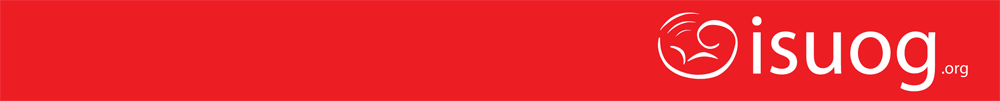 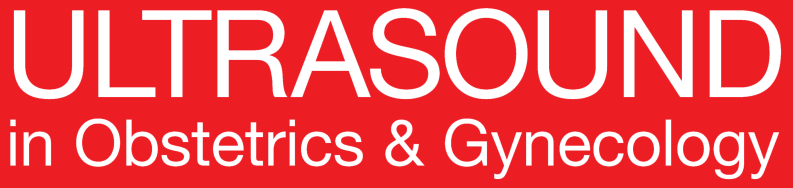 Sonographic examination of uterine niche in  non-pregnant women:  a modified Delphi procedure
Jordans et al., UOG 2018
研究结果
协议和建议：

多数（83%）的专家认同，憩室应定义为可识别的剖宫产疤痕部位的凹痕，深度至少为2 mm。憩室可以分为以下几类：（1）单纯憩室；（2）单纯憩室伴有一个分支；（3）复杂憩室（具有多个分支）。

相邻子宫肌层厚度（adjacent myometrial thickness，AMT）的测量与临床实践中的一致（92%一致）。

临床相关憩室测量包括：长度、深度、残余肌层厚度（residual myometrial thickness ，RMT）、宽度、AMT、憩室与膀胱阴道反折（vv）之间的距离，以及憩室与宫颈外口之间的距离。

100%的专家同意在矢状面上测量长度、深度和RMT。
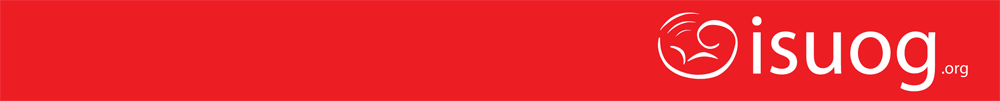 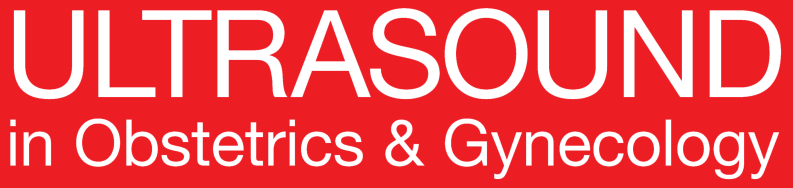 Sonographic examination of uterine niche in  non-pregnant women:  a modified Delphi procedure
Jordans et al., UOG 2018
研究结果
协议和建议：

对于单纯憩室，所有测量都可以在一个平面上进行，而对于复杂憩室，可能需要多个平面。
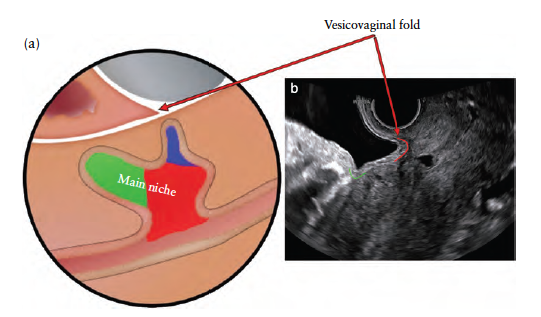 憩室的长度、深度和宽度应在憩室最大的平面上测量（92–100%一致）。

憩室与VV反折之间的距离、憩室与外部OS之间的距离被认为不能为憩室的基础评估提供额外价值（分别为92%和75%的一致性）

RMT应在主憩室具有最小RMT的矢状面上测量（83%一致性）。
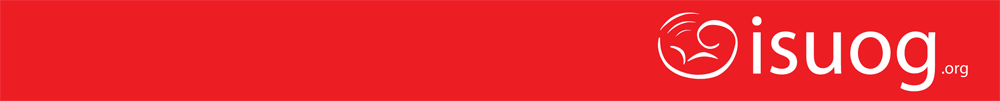 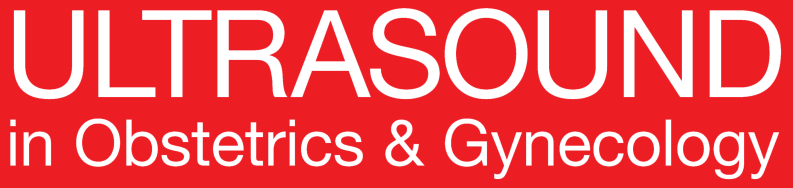 Sonographic examination of uterine niche in  non-pregnant women:  a modified Delphi procedure
Jordans et al., UOG 2018
研究结果
协议和建议：

改变施加在经阴道探头的压力，可获得最佳的憩室测量平面。
在标准憩室测量中，不强制使用多普勒超声。
超声造影对子宫憩室具有附加价值。
在对比超声检查（造影）中，导管的选择没有差别。
检测憩室分支的最佳方法，是在横切面从宫颈至子宫体筛查整个子宫下段。
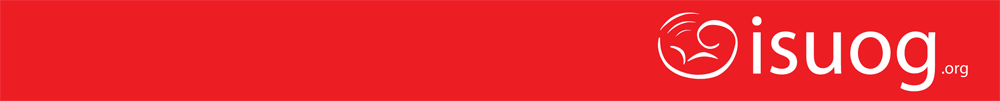 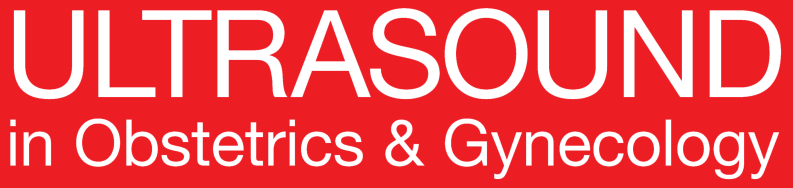 Sonographic examination of uterine niche in  non-pregnant women:  a modified Delphi procedure
Jordans et al., UOG 2018
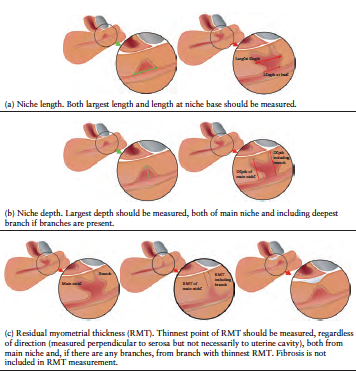 研究结果
不同的测量方法显示，应该测量什么和测量点应该如何定位。
根据所有专家的建议，如果憩室的最大长度或宽度不是憩室基底部，则需要进行两种不同的测量：既应测量憩室底部又需要憩室最大径线处。
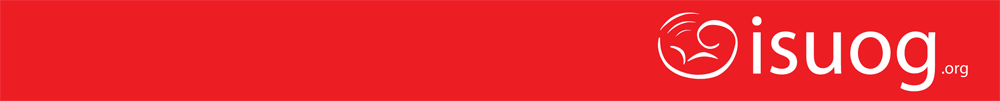 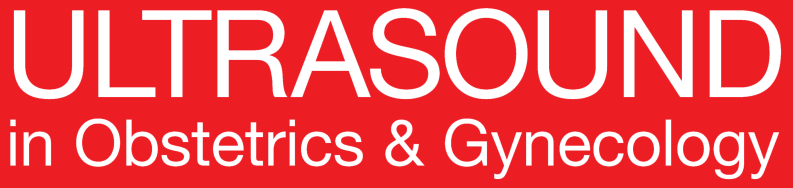 Sonographic examination of uterine niche in  non-pregnant women:  a modified Delphi procedure
Jordans et al., UOG 2018
研究结果
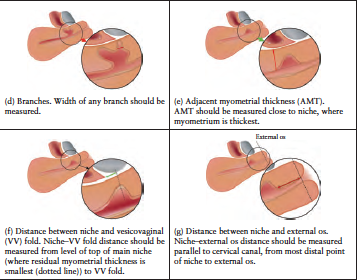 应测量可见的憩室分支；应单独测量分支憩室的深度及RMT，包括各个不同的分支。
所有专家一致认同子宫内膜的特征与憩室测量无关；因此测量标记点应该放在子宫肌层的边缘。
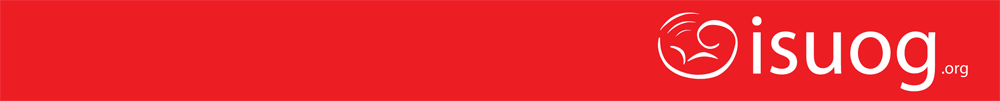 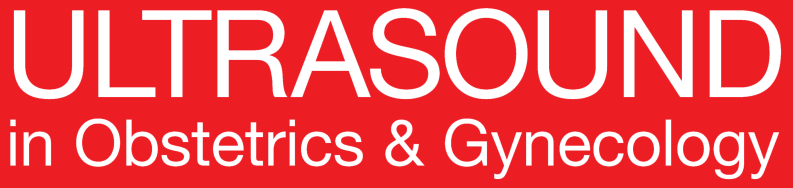 Sonographic examination of uterine niche in  non-pregnant women:  a modified Delphi procedure
Jordans et al., UOG 2018
优势和局限性
使用改良Delphi法是本研究的一个优势。
局限是：第二轮的答复率降至80%，且只有9名（60%）专家出席了面对面会议
结论
欧洲专家就改良Delphi法评估超声憩室相关的42个项目达成了共识。
憩室的形态特征和测量值与临床结果之间的关系尚待阐明。
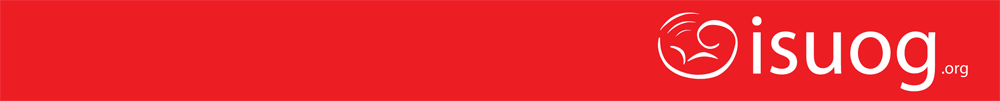 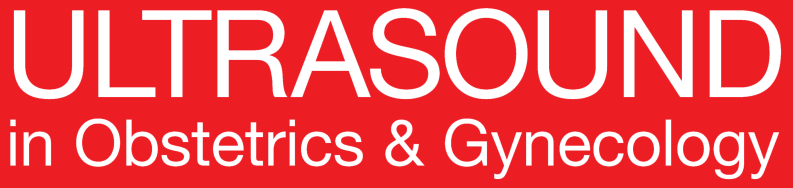 Sonographic examination of uterine niche in  non-pregnant women:  a modified Delphi procedure
Jordans et al., UOG 2018
讨论要点
憩室测量评估参数的依据：与生育治疗过程中相关症状、生育能力低下、预测后续妊娠的产科并发症、预测治疗的风险率和成功率，与憩室测量评估参数的相关性需要阐明。

剖宫产后憩室测量的最佳时机，由于数据有限，需要进一步研究。

未来的研究还需要确定一个憩室深度的最佳临界值，用于定义不同大小的憩室、RMT的最佳临界值，RMT/AMT或深度/RMT的比率，以确定憩室的临床相关性。